Mrs. Smith’s Kindergarten Open House
Autaugaville School
2020-2021 School Year
Welcome to Kindergarten!Meet the Teacher
My name is Mrs. Smith. This is my 11th year teaching 
kindergarten at Autaugaville. 
Master’s Degree in Early Childhood Education.
Autaugaville’s Teacher of the Year for the 
2018-2019 school year
Received the Golden Apple Award from the 
Alabama News Network in February 2019

Contact info: nicole.smith@acboe.net
Remind: Message/Call
Schoology/Zoom: Set up Conferences when needed; you may also send me direct messages through Schoology.
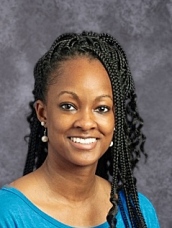 Class Schedule
7:30-8:05 – Breakfast/Character Education/Morning Work/Announcements
8:05-10:00 – Reading/ELA/Tier l & ll Instruction
10:00-10:20 – Recess             (Virtual students can follow this
10:30-10:50 – Lunch               schedule also. It will not take the full
11:00-11:45 – P.E.                    time to complete the work each day.)
11:50-12:50 – Social Studies
12:55-2:40 – Math/Science
2:45-2:55 – Snack
3:00 – Dismissal
***Mondays***
9:40-10:00 Library/AR Tests 
2:30-3:00 Music
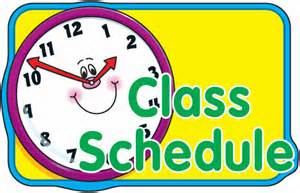 Classroom Rules
Listen carefully
Be kind with your words and actions
Keep your hands and feet to yourself
Raise your hand to speak
Follow directions
Be on time for your scheduled virtual times
Behavior Calendar
***We’ll use a clip chart for behavior.
Pink – Role Model (Earned once per nine weeks)
Purple – Great Effort
Blue – Good Work
Green – Ready to Learn (begin here daily)
Yellow – Slow down
Orange – Think about it
Red – Oh no! Stop! (Parent contact)
Supplies (face to face)
Most supplies will be supplied at school.
Students may bring additional supplies such as a crayon box/scissors, but that is optional.
Please send headphones (no earbuds)
Please send a change of clothes to keep at school in case of accidents
Students may bring a filled water bottle to school daily, hand sanitizer, mask, book bag, lunch, and snack/juice.
Supplies (Virtual)
Tablet, computer, or laptop with internet
Students should have crayons, scissors, glue, pencils, paper. We will not use those daily for virtual, but it is good to have those to practice fine motor skills/handwriting.
During certain observations, I will give you enough time to bring items such as buttons, coins, toys, etc.
Breakfast/Lunch/Snack
Students will report to my classroom once they arrive and eat breakfast in the classroom.
Students will also eat lunch in the classroom.
Until your child’s lunch form is approved, please send $1.25 for breakfast and $2.50 for lunch daily. Please send it in an envelope or Ziploc bag.
Please send a snack/juice with students daily.
Curriculum
We will be using SchoolsPLP through Schoology for all students. 
I will supplement various activities to go with the standards.
We will conduct various assessments throughout the school year and give parents adequate feedback on their child’s progress.
Learning Programs
***Parents will receive logins for all online programs:
Lexiacore5.com
USATestprep.com
ABCmouse.com
Studiesweekly.com
e-Learning Days
Teachers/students will not report to school. 
Students will log on Schoology and complete assignments.
I will be available from 8:00a.m.-3:00p.m. to answer any questions the students/parents may have.
I will also schedule times for individual assessments with my virtual students.
Grading Scale (Kindergarten)
***E, S, P, N
E - Excellent
S - Satisfactory
P - Progressing
N - Needs Improvement
*Each student (including the virtual students) will be tested individually for initial screenings, DIBELS, progress reports, & report cards.
Questions?
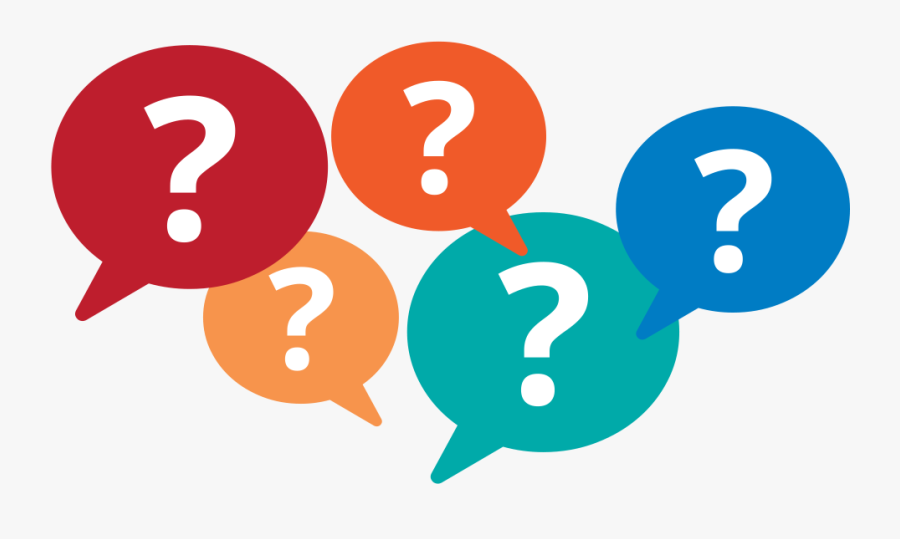 Thank you for attending. I look forward to an exciting year!Go Eagles!!